Graecia capta ferum victorem cepit et artes intulit agresti Latio
(Horacije, Poslanice, II, 1, 156)
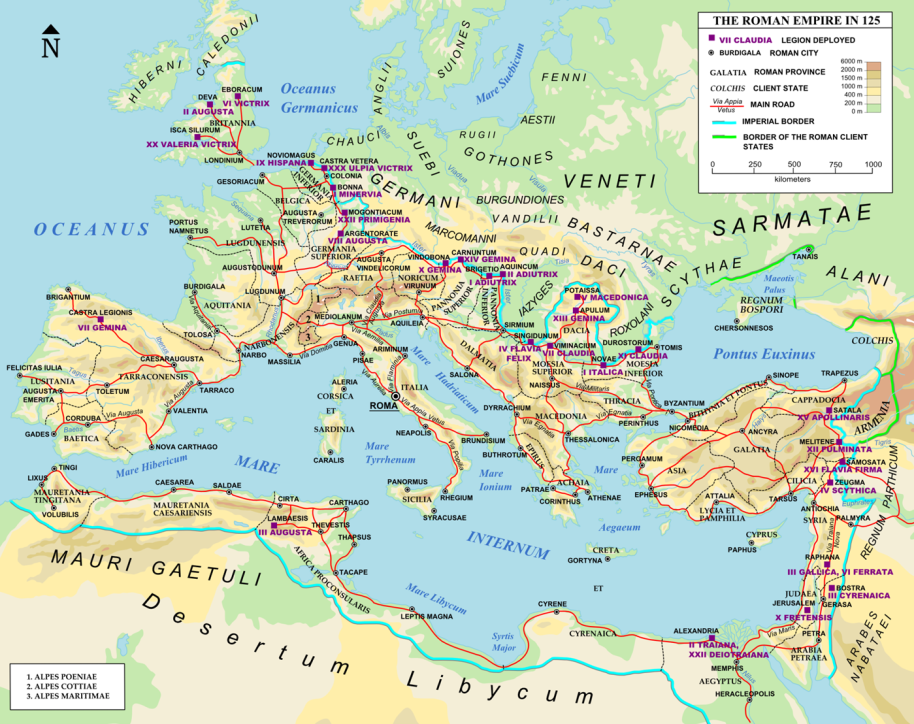 Rimsko carstvo u 2. st. n. e.
http://upload.wikimedia.org/wikipedia/commons/b/bb/Roman_Empire_125.png
Grčke kolonije oko 550.g.pr.Kr.
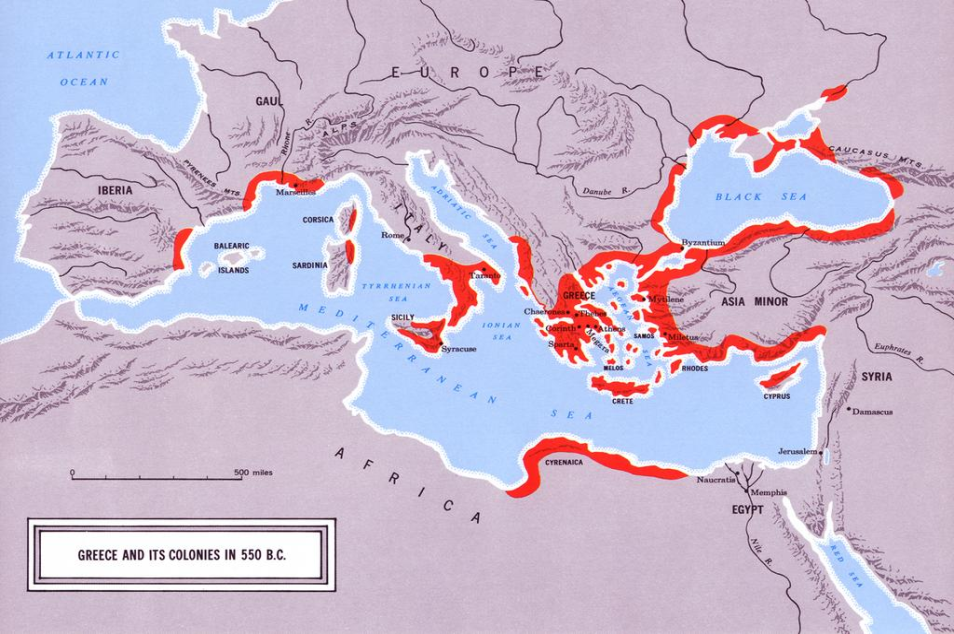 http://www.utexas.edu/courses/greeksahoy!/maps.html
Grčka u doba Aleksandra Makedonskog
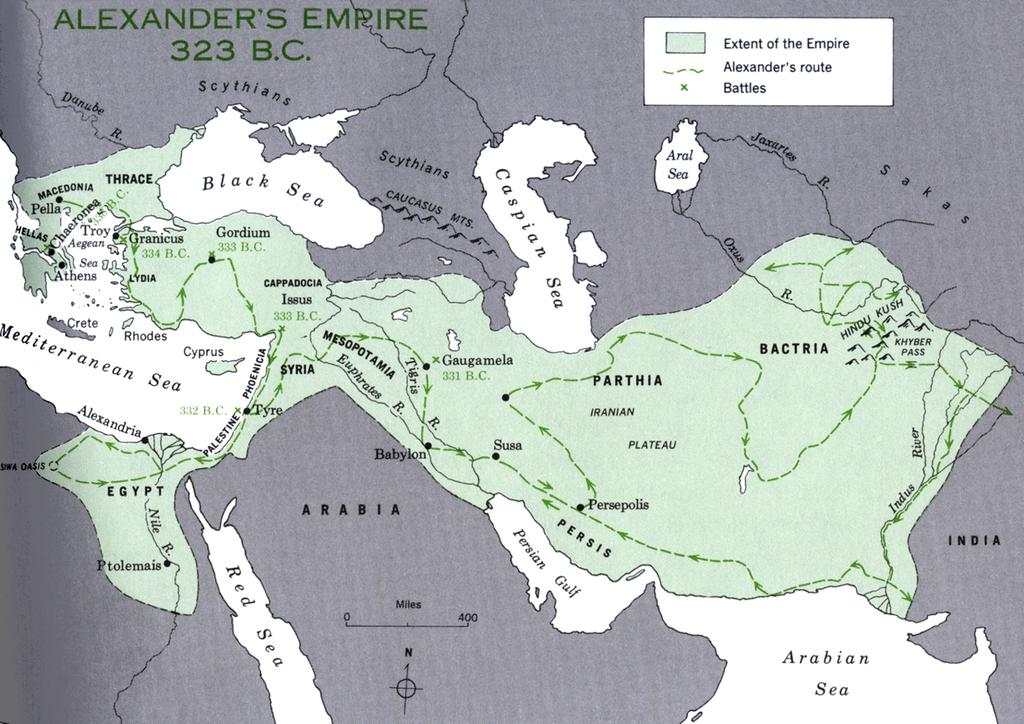 http://www.utexas.edu/courses/greeksahoy!/hellenistic_world_323.jpg
Italija c. 500g.pr.Kr.
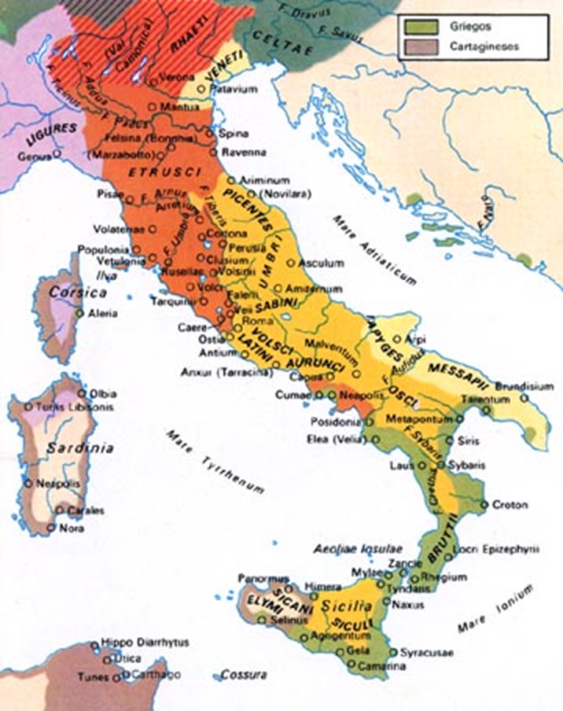 Rimski susjedi:
 Druga italska plemena: Umbri, Sabinjani, Oski, Samniti, Marsi, Volščani, Veneti?

 Grci, Etruščani, Gali
https://www.utexas.edu/courses/clubmed/italpopdistr500.jpg
Etruščani (Etrusci, Tusci; Tyrhēnioi)
Neindoeuropski narod nastanjen otprilike u današnjoj Toskani
Etrurska država doživljava procvat između 700. i 500. g. pr.Kr. 
 rimski kraljevi Tarkviniji su Etruščani
Jezik nestao u 1.st.n.e.
Jako helenizirani, prijenosnici grčke kulture Rimljanima
(Staro)Grčka kultura i civilizacija
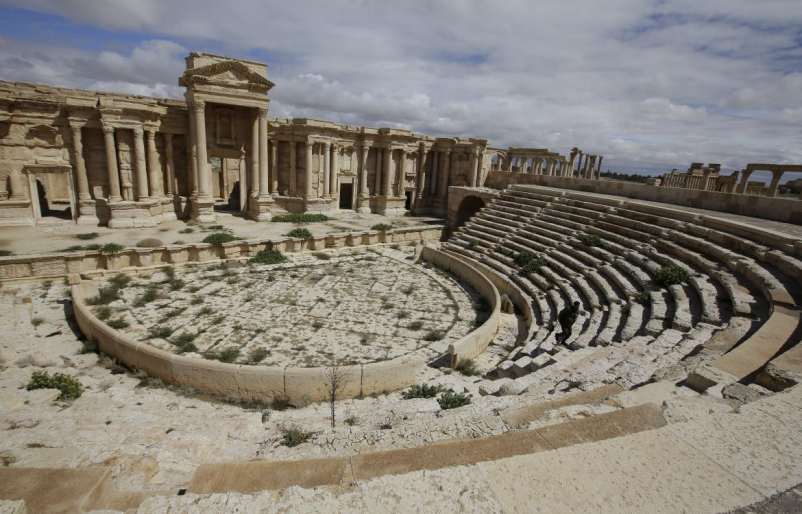 http://www.ibtimes.com/pulse/photos-palmyras-world-heritage-sites-may-not-survive-isis-1933378
Pločica pisana Linearom B 
	iz Pila, 2.pol. II.tis.pr.Kr.
Lavlja vrata palače u Mikeni
Mikenjanka (freska)  >
Mikenska civilizacija
Počinje oko 1600.g.pr.Kr. 
Linear B se javlja oko 1400. g.pr.Kr.
Gradovi: Mikena, Pil, Tirint, Teba, Orhomen, Atena, Knos na Kreti
Ahhiyawa?
Propala oko 1150.g.pr.Kr. iz nepoznatih razloga
invazija Dorana, naroda s mora; unutarnji sukobi; uništenje okoliša?
Mračno doba Grčke (c.1100.-c.800.pr.Kr.)
Veliko nalazište (bogati “grob heroja”): Lefkandi na Eubeji

Ilijada i Odiseja
Razdoblja povijesti Grčke
c. 750.(776.) – 480.g.pr.Kr. – arhajsko razdoblje
480. – 323.g.pr.Kr. – klasično razdoblje
323. - 146.g.pr.Kr. – helenističko razdoblje
146. g. postaje rimska provincija Ahaja

Graecia capta ferum victorem cepit et artes intulit agresti Latio
Amfipolis
Mitilena
Delfi
Teba
Megara
Atena
Korint
Efez
Olimpija
Epidaur
Del
Milet
Sparta
Rod
Knos
Centri - karta
Grčka plemena
Jonjani – Atika, Eubeja, M. Azija, Kikladi
Eoljani – S M. Azije, otoci 
Dorani – Peloponez, jug egejskog prostora, Kreta 

Ahejci (homerski naziv) – SI Grčke i Peloponez, kasnije Cipar

Grcima su ih prozvali Rimljani (Epir), sami sebe zovu Helenima
Alfabet (adaptiran iz feničkog; jonska varijanta)
Α α = a
Β β = b
Γ γ = g
Δ δ = d
Ε ε = e
Ζ ζ= z
Η η = ē
Θ θ = th
Ι ι = i
Κ κ = k
Λ λ = l
Μ μ = m
Ν ν = n
Ξ ξ = ks (x)
Ο ο = o
Π π = p
Ρ ρ = r
Σ σ ς = s
Τ τ = t
Υ υ = y
Φ φ = ph
Χ χ = kh
Ψ ψ = ps
Ω ω = ō
Natpis s atenskog groblja (Dipylon)
ΗΟΣ ΝΥΝ ΟΡΧΕΣΤΟΝ ΠΑΝΤΟΝ ΑΤΑΛΟΤΑΤΑ ΠΑΙΖΕΙ ΤΟ ΤΟΔΕ ΚΛ.ΜΙΝ
Latinska abeceda
Grčki alfabet preuzet posredstvom Etruščana 
 zapadno grčka varijanta: X = ks; H = h
Etruščanski se utjecaj vidi kod slova:
 K, C i Q = k / g; kasnije uvedeno G 
	(etr. nema razliku zvučnih i bezvučnih)
 F je kombinacija grč. Ғ (digamma = w) i etr. 8 = f
Obavezna literatura
MUSIĆ, August: Nacrt grčkih i rimskih starina, Ex libris, Zagreb, 2002. (dio o Grčkoj)
KALIN, Boris: Povijest filozofije, Školska knjiga, Zagreb, 1996. (str. 76-111)
JURIC, Ante: Grčka: od mitova do antičkih spomenika, Andromeda, Rijeka 2001. obavezna poglavlja: "Zemljopisni prikaz Grčke", str. 11-20
od "Egejske kulture" do "Rimskog razdoblja", 24-51.
"Povijest", 54-66.
"Drama", 121-126.
"Kreta" i "Mikena", 139-152, 172-204.
"Atena", 219-242, 252-267, 276-311.
"Delfi", 324-358.
"Epidaur", 372-387
"Korint", 397-413.
"Olimpija", 424-453.
"Sparta" i "Sounion", 468-483.
	* Pojmovnik grčke antike (relevantni pojmovi)
Anthologia Graeca i Chrestomatia Graeca, sastavili Sabadoš-Sironić-Zmajlović, ŠK, Zagreb, više izdanja - bilješke o autorima (izbor postoji u knjižnici)
LEKSIKON ANTIČKIH AUTORA, prir. Škiljan, Dubravko et al., Latina & Graeca - Matica hrvatska, Zagreb, 1996. (natuknice o relevantnim autorima)
LESKY, Albin: Povijest grčke književnosti, Golden marketing, Zagreb, 2001. - 	poglavlja o Tukididu (str.449-456), Kalimahu, Teokritu i Apoloniju (685-719)
Izborna literatura
BEARD, Mary: SPQR: A History of Ancient Rome, Profile Books, 2015.
BOARDMAN, John, GRIFFIN, Jasper, MURRAY, Oswyn (eds.): The Oxford History of Greece & the Hellenistic World, Oxford University Press, Oxford New York, 21988. 
CHAMOUX, François: Grčka civilizacija, Beograd 1967.
DEIGHTON, Hilary J.: A Day in the Life of Ancient Athens, Bristol Classical Press, 1995.
DURANDO, Furio: Drevna Grčka, Mozaik knjiga, Zagreb 1999. (292 str. s ilustracijama)
FLACELIÈRE, Robert: Grčka u doba Perikla, Naprijed, Zagreb, 1979.
FRIEDEL, Egon: Povijest grčke kulture, Antibarbarus, Zagreb, 2001.
GIRARDI JURKIĆ, Vesna: Duhovna kultura antičke Istre, Školska knjiga, Zagreb, 2005.
STRUVE, V. V., KALISTOV, D. P., Stara Grčka, Sarajevo 1969 (669 str.)